Vårddatastödd uppföljning av hälso- och sjukvård - orienteringPresentation av Vården i Siffror
Stockholm 18 oktober 2017
Fredrik Westander, SKLAdam Sandebring, SKL
Analys och utvärdering – exempel på angelägna, men komplexa och svårbesvarade frågor. Data om kvalitet och kostnader nödvändiga, men...glapp mellan vår analytiska ambtion och (synbart) goda tillgång på data?
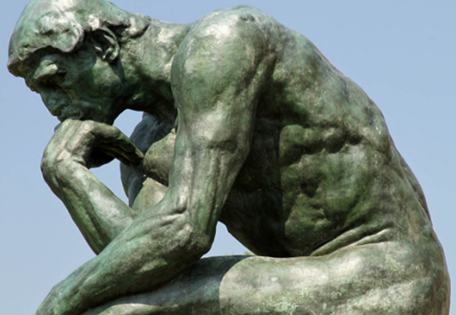 Wikipedia: Tänkaren (franska Le Penseur) är en skulptur i brons av Auguste Rodin. Skulpturen föreställer en sittande, grubblande man försjunken i djupa tankar.
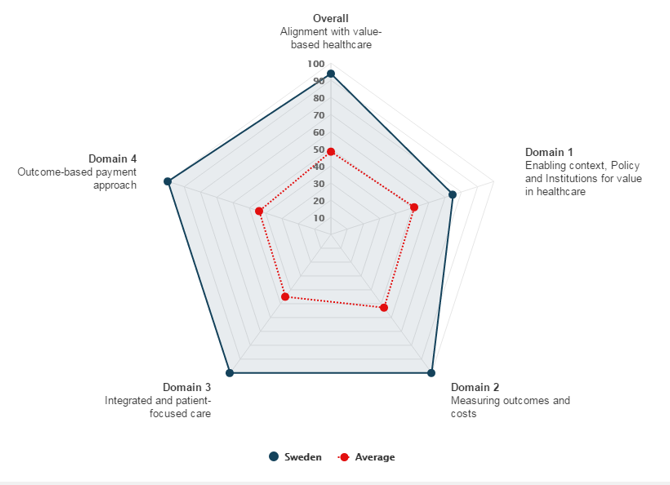 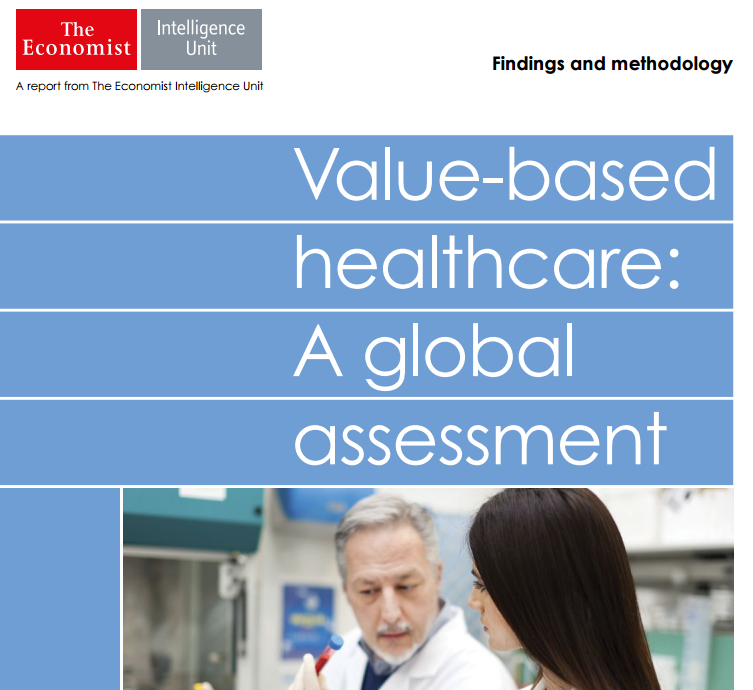 Kapacitet styra mot ”nytta” – internationell ranking 

Sverige i topp. Nyttigt perspektiv – vi har nog ganska bra tillgång på kvalitetsdata, jämförelsevis.
Kvalitetsregisters årsrapporter & webb
Stor variation, vissa register lång tradition, andra nästan ingen
SKLs rapportering
Årlig rapport med öppna jämförelser
Vården i Siffror (webb)
Nationell Patientenkät
Kostnad Per Patient
Väntetider, överbeläggningar m m
Socialstyrelsen
Öppna Jämförelser
SoS Nationell Utvärdering
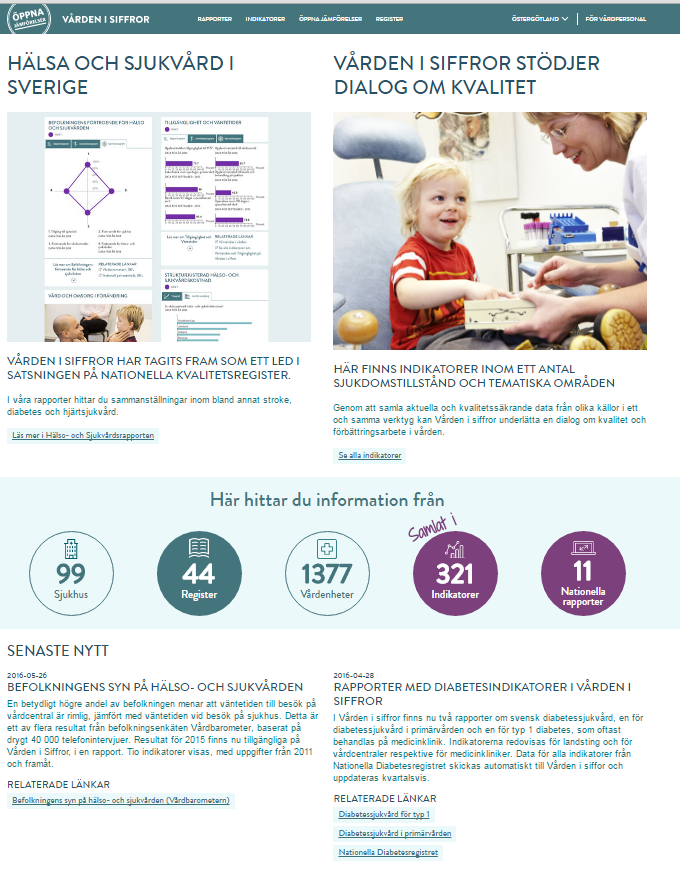 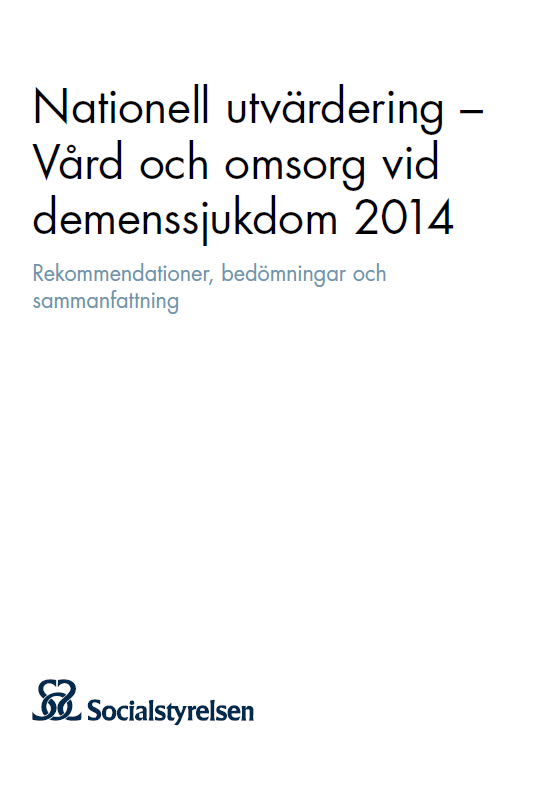 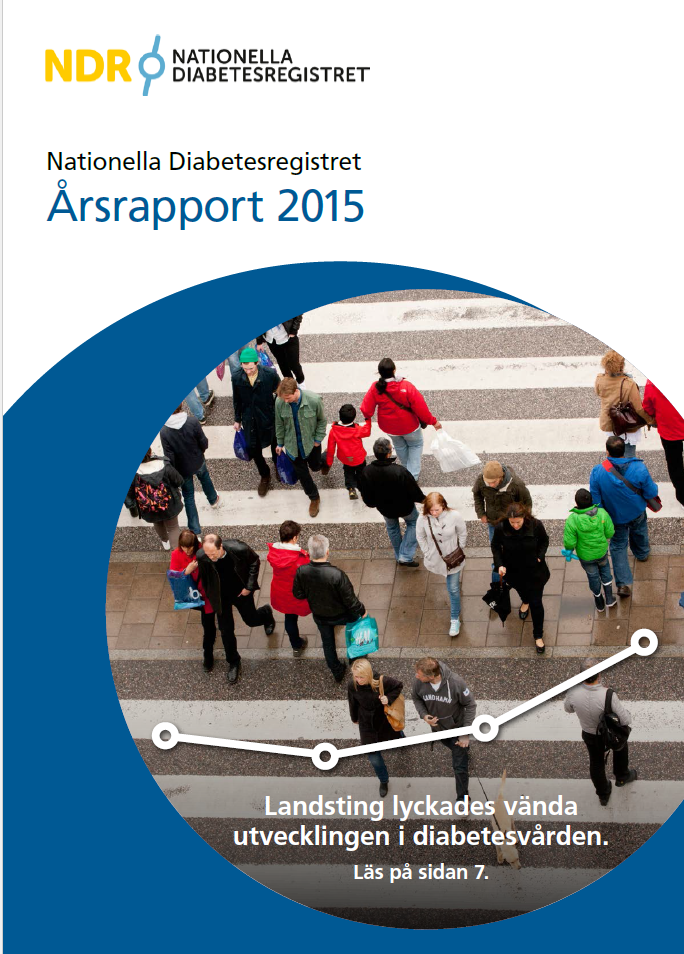 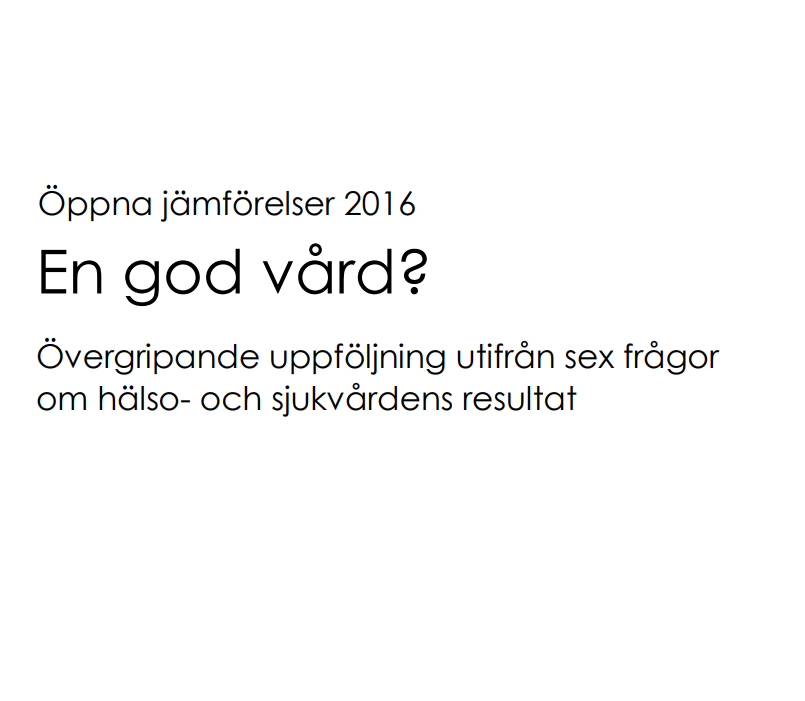 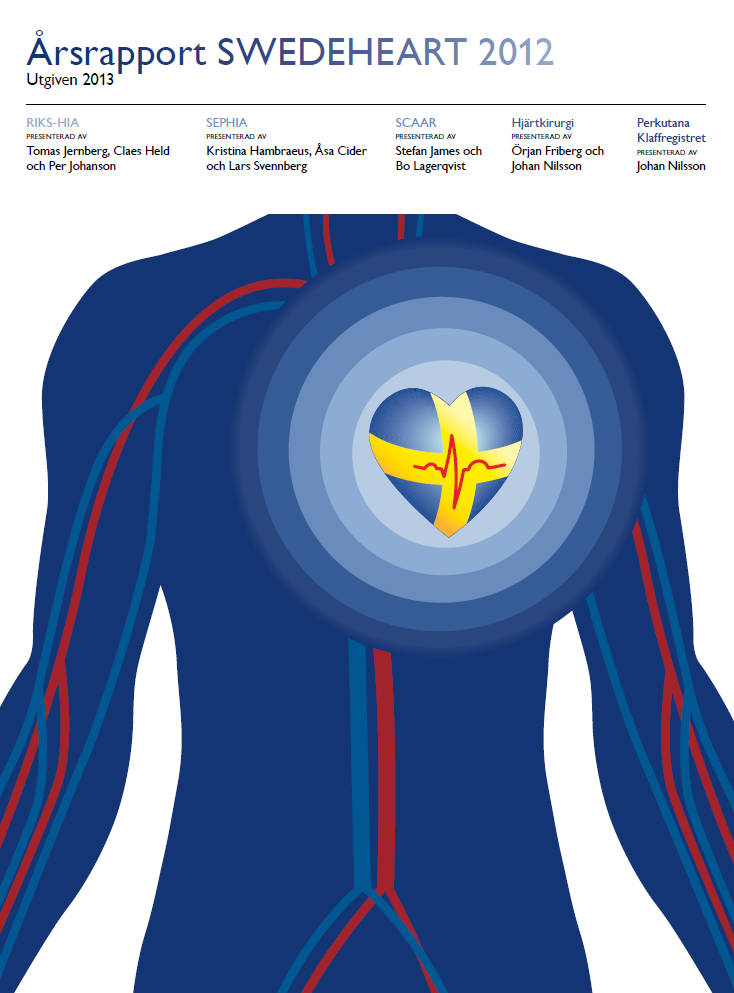 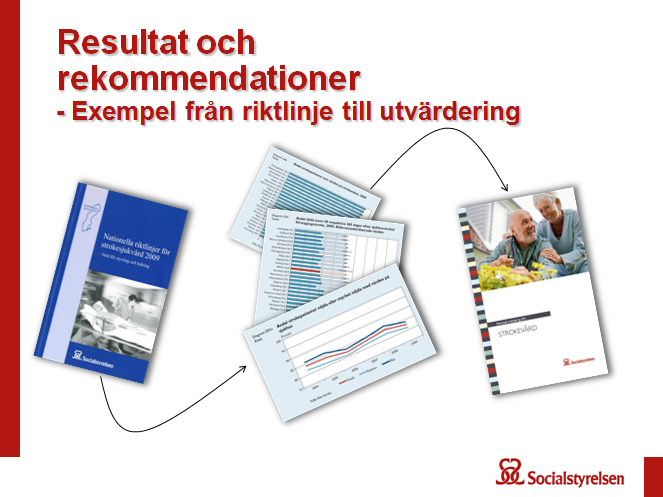 Frågeställning : Borde landstingen ta fram en ”nationell modell” för sjukvårdsuppföljning, ett ramverk, inkl mått och indikatorer, analysprogram etc
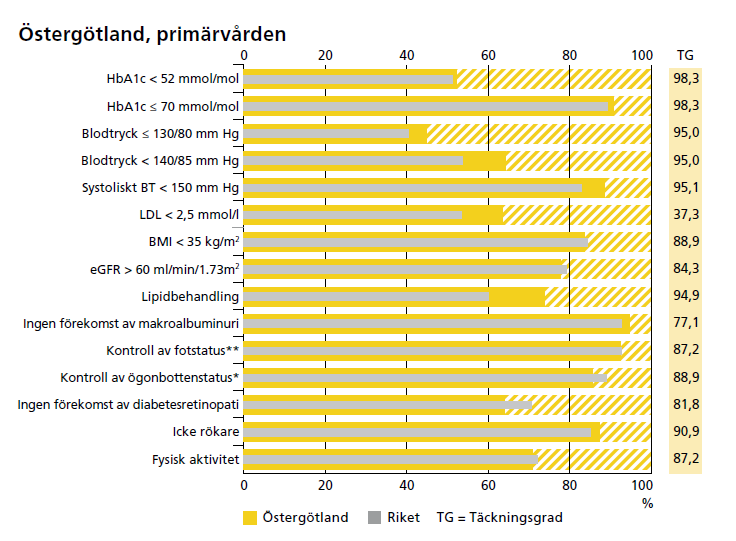 Nationella Diabetesregistret 

Resultatöversikt per landsting, 2015 års resultat.

15 kvalitetsmått

Jämförelse med riket

TG = täckningsgrad, hur komplett man rapporterar data
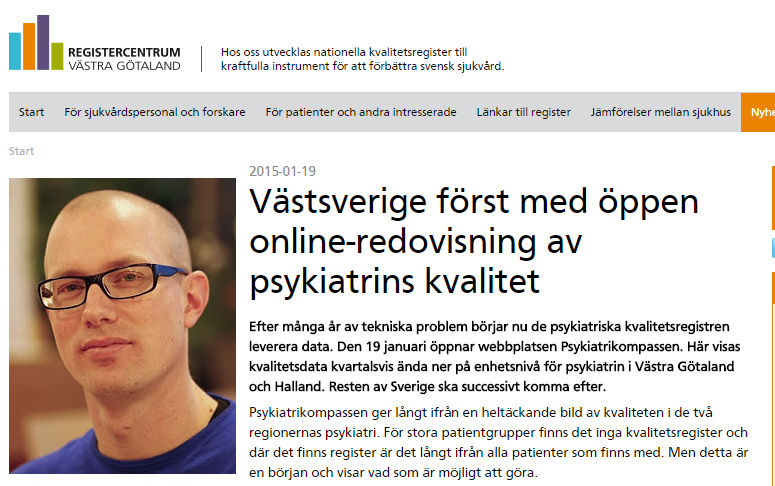 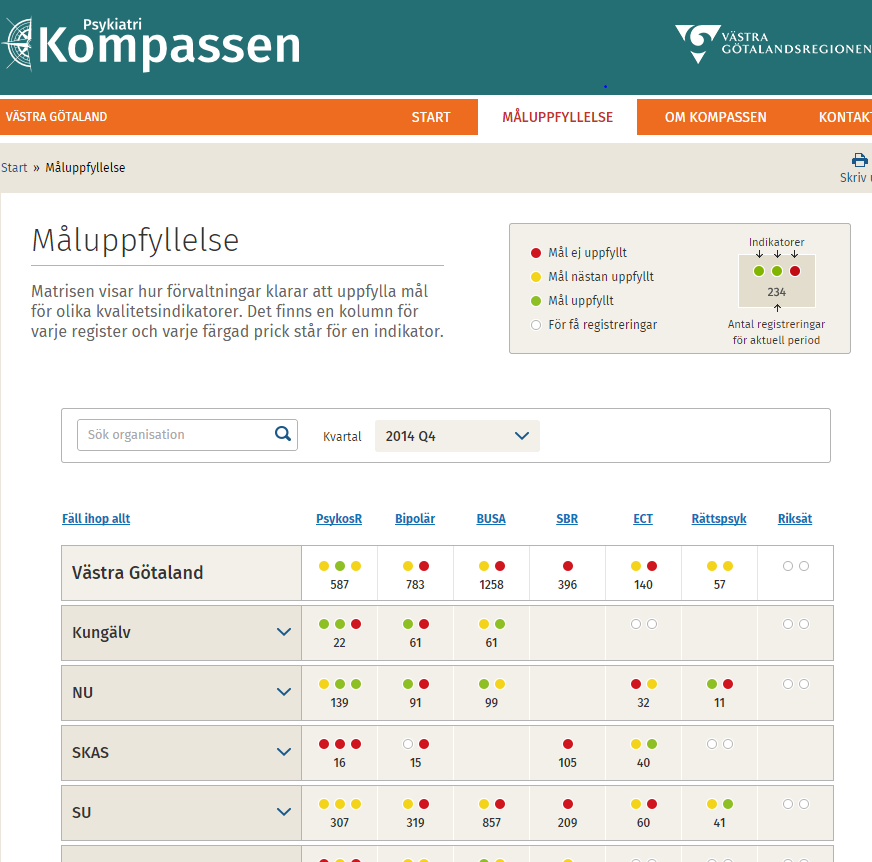 Psykiatri – Kompaseen

Primär användare är verksamhetschefer m m – men innehållet är tillgänglig för alla, inga lösenord krävs.

Varje färgmarkering är en kvalitetsindikatorer. 7 register, 14 indikator.
Swedeheart – hjärtinfarktvård: Den interna uppföljningen som en klinikchef kan göra – löpande. Färgerna visar måluppfyllelse för kvalitetsmåtten.  Samma data visas även öppet.
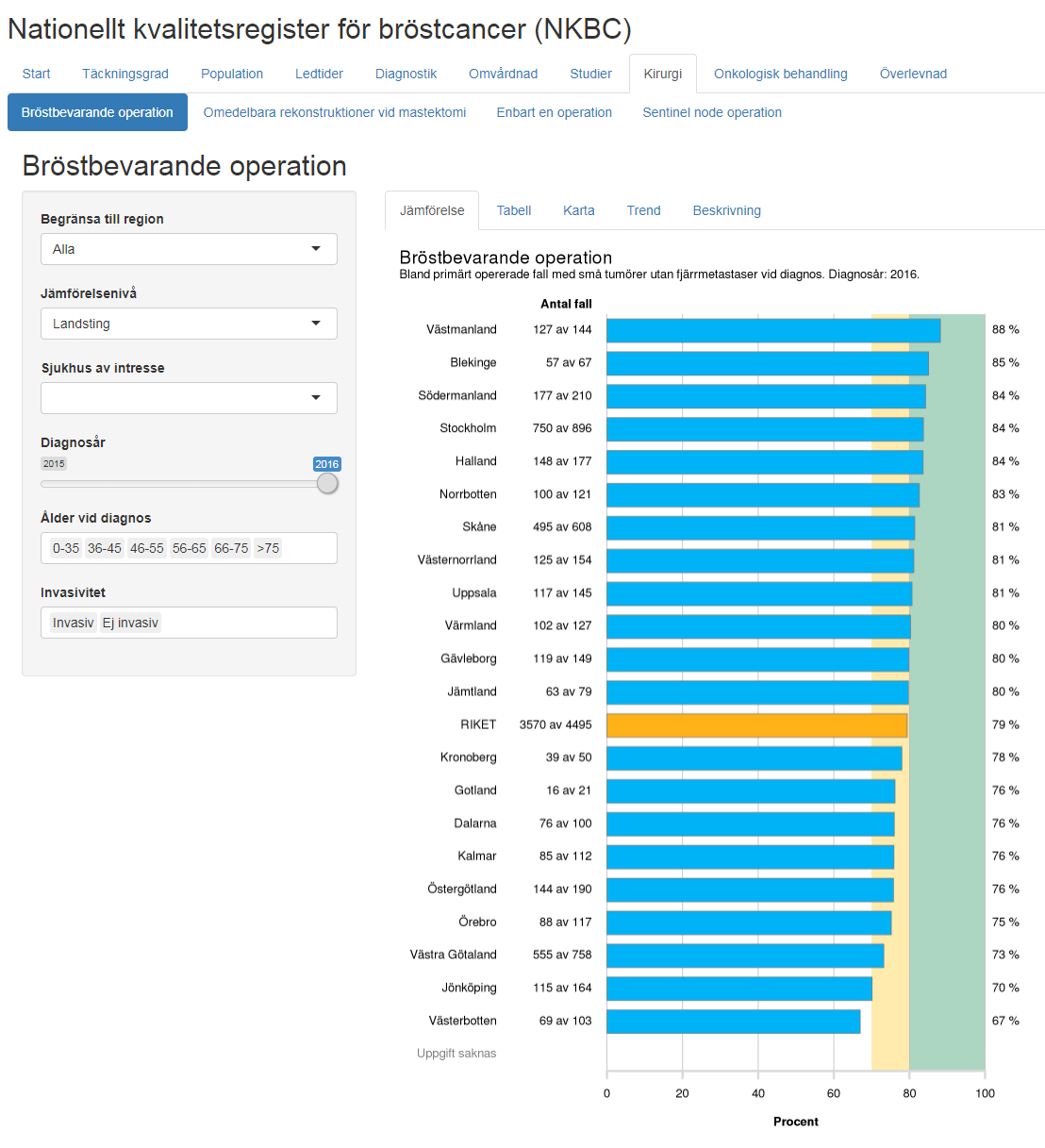 Bröstcancerregistrets öppna webb-presentation av kvalitetsdata. 

http://statistik.incanet.se/brostcancer/

Stort urval av kvalitetsindikatorer

Målnivåer

Valmöjligheter: Åldrar, subgrupper etc
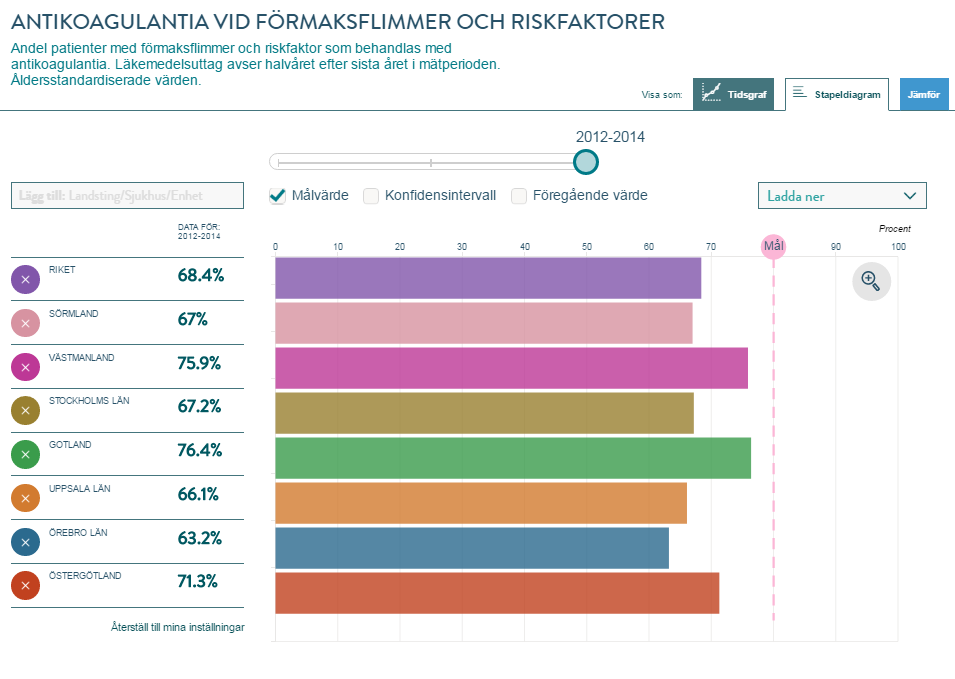 Målnivåer i riktlinjer.

Socialstyrelsen anger där möjligt – rimligt målnivåer för indikatorer som ingår i nationella riktlinjer.

Allt flera målnivåsatta indikatorer tillkommer.
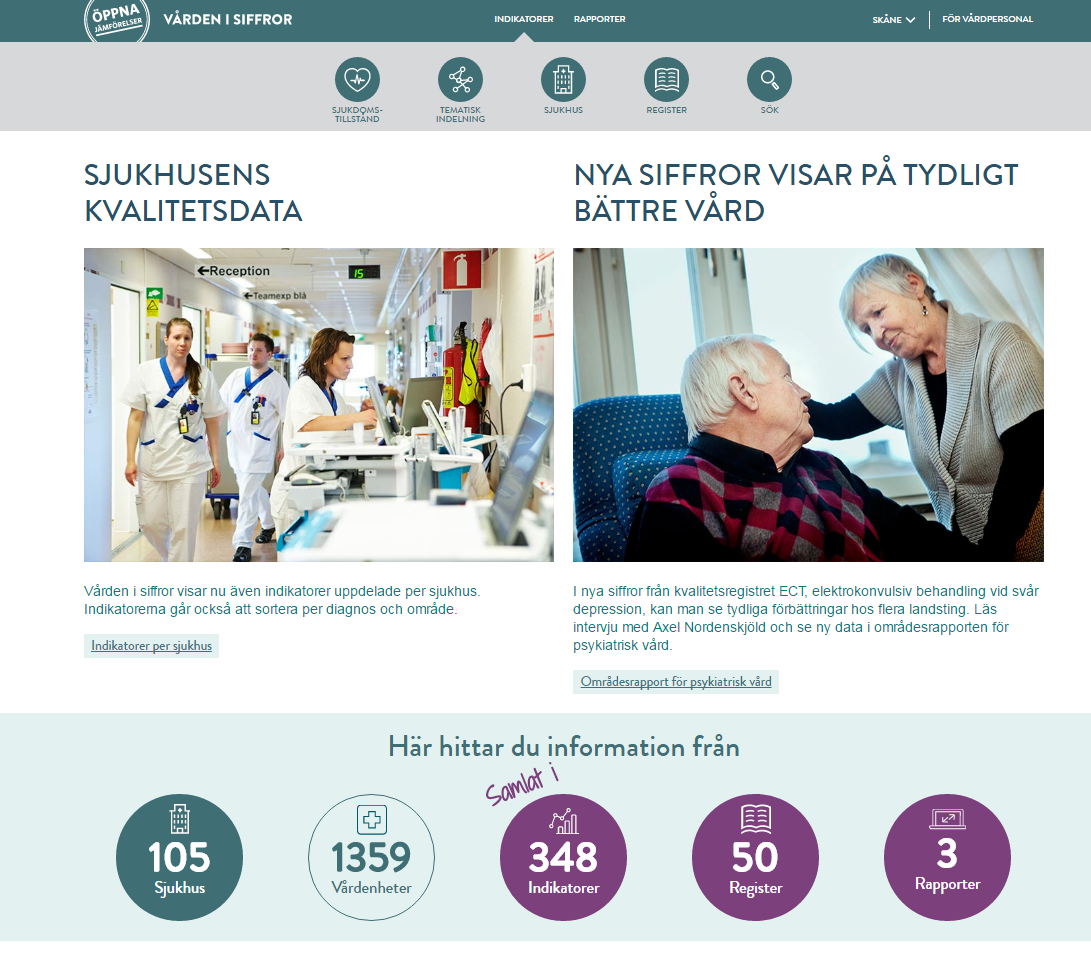 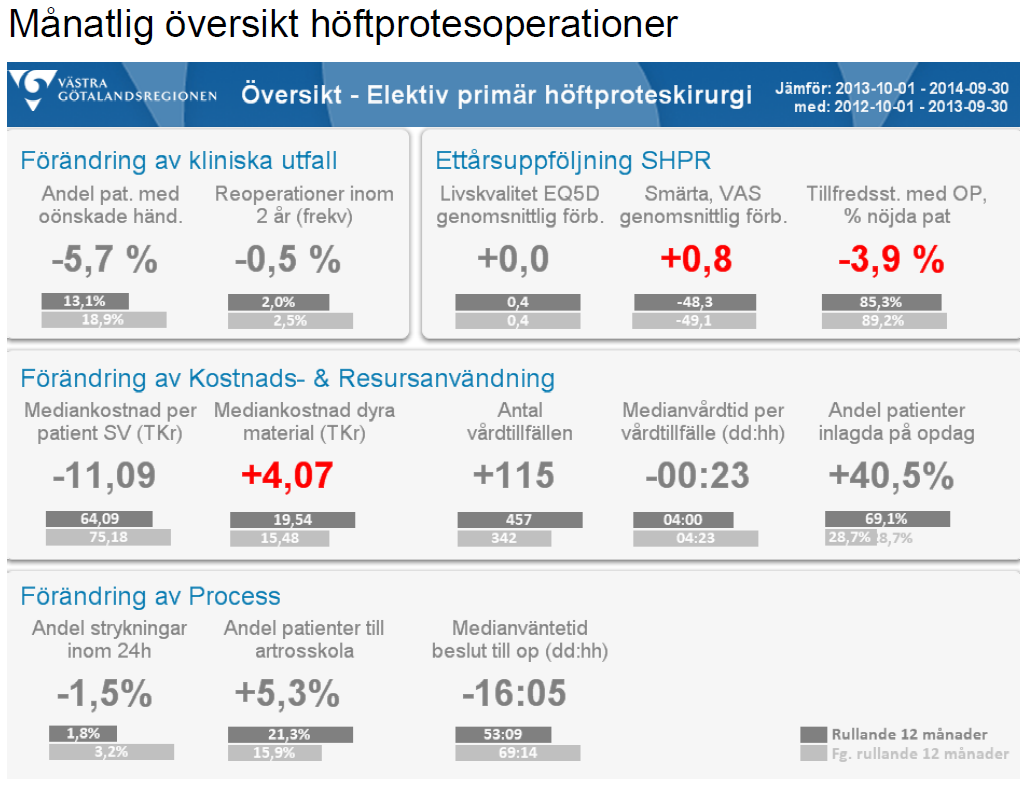 Lokal, intern verksamhetsuppföljning 

Flott blandning av:

Processmått & resultatmått. 

Kvalitet & resursförbrukning

Lokala data, nationella data samanvänds.
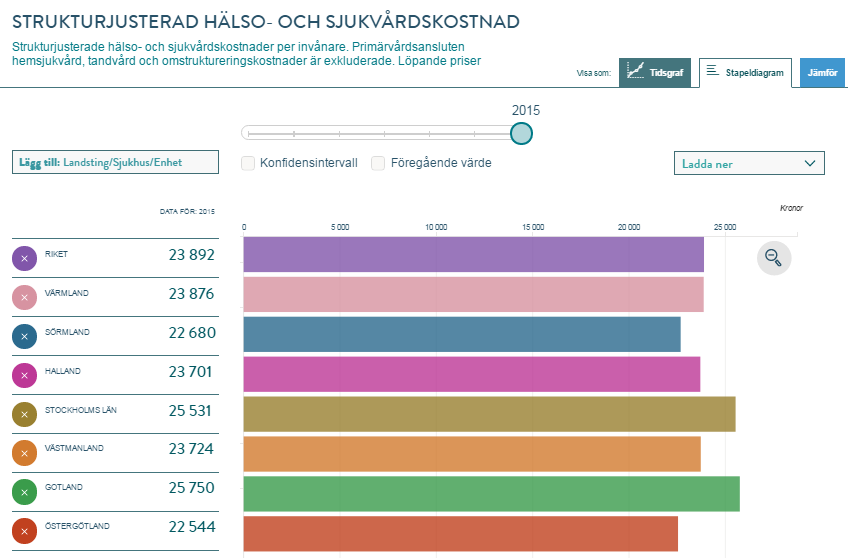 Kostnader per invånare.


Självklart intressant – men vi har ingen bra analysmodell, kan inte förklara variationen. 

Östergötland och Sörmland har låga kostnader. Stockholm höga. Men varför?

Här borde vi bli bättre.
Sjukdomsförekomst – har bra data på vissa områden. 

Allmänna trender, men kan vi även se effekter av prevention-sekundärprevention?

Lyckas vissa bättre?

Minskad förekomst = mycket stor hälsoeffekt, jämfört med ökad överlevnad efter stroke.
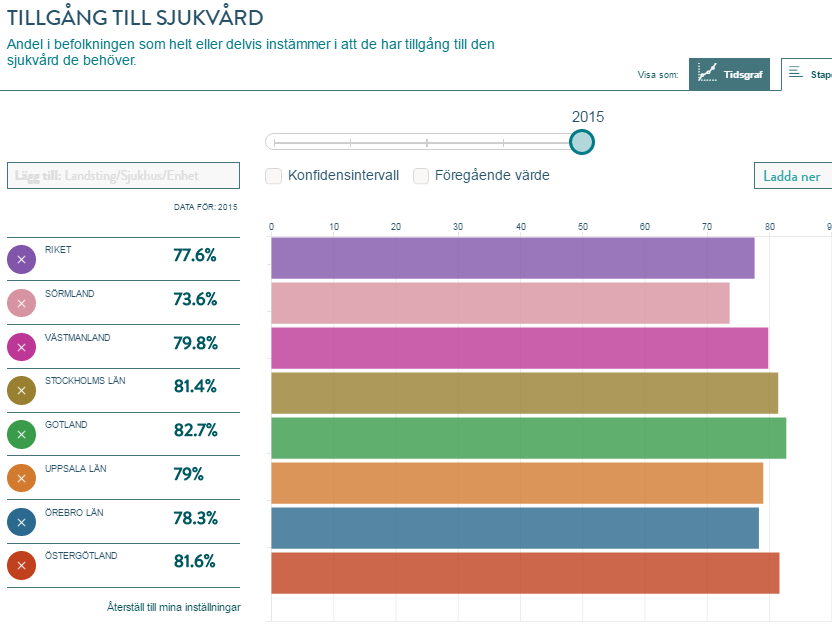 Hälso- och sjukvårds-barometern – befolkningsenkät.

Befolkningens syn på sjukvården – här ”tillgång till den sjukvård man behöver”

Speglar inte bara patienters, anhörigas, vänners erfarenheter, utan nog även debatten om sjukvården.

Tolkning av högre-lägre värde?
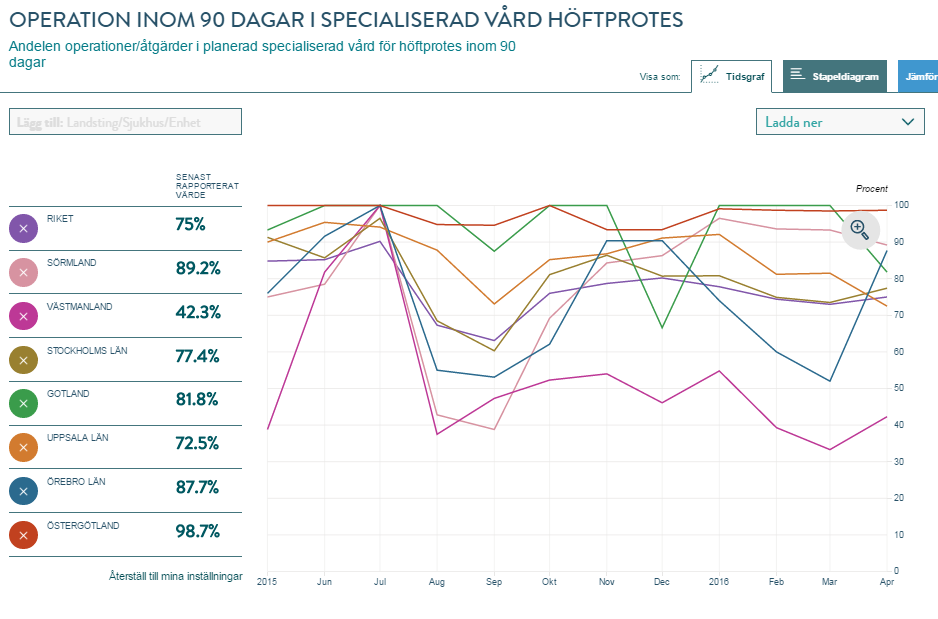 Långvarig erfarenhet av väntetidsmätning vid nybesök och operation. Både i specialiserad vård och primärvård. ”Tillgänglighet” vid kronisk sjukdom mäts inte; vi börjar mäta ledtider i cancervård nu – vårdprocessen från misstanke till behandling. Tillgänglighet är vidare än tid till operation . Politisk laddning i väntetidsmätningarna.
Vårdkonsumtion. Inte kvalitetsindikator, men sjukvårdspolitisk relevans.
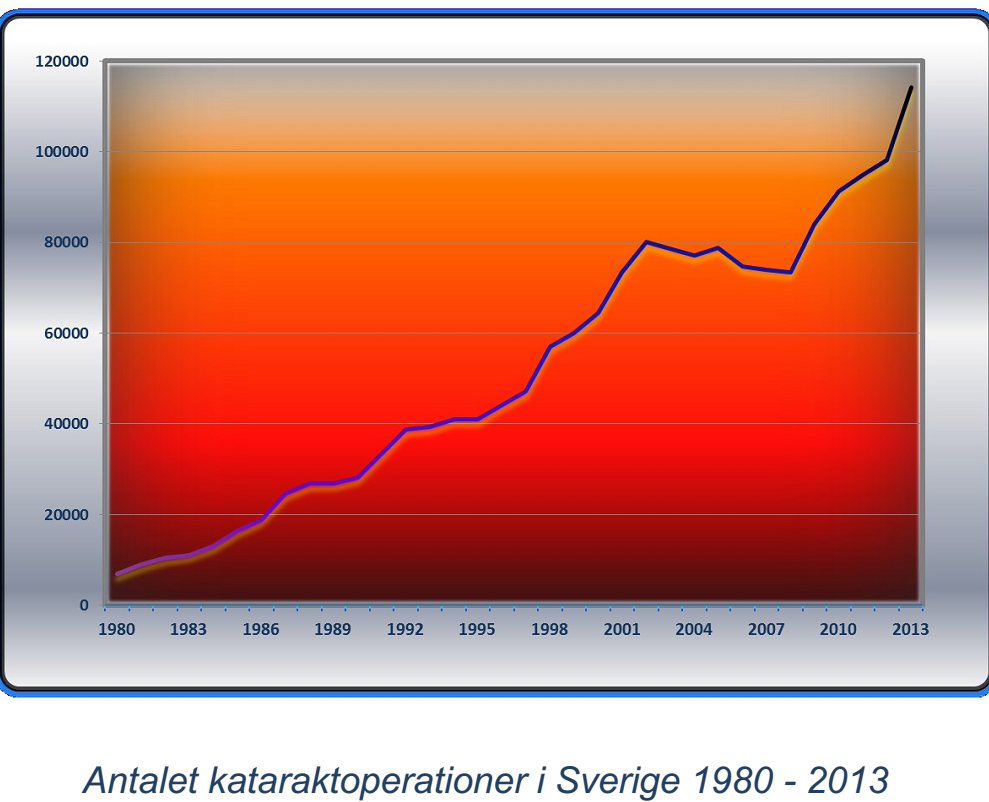 Kataraktoperationer per 1000 invånare. Åldersstandardiserade värden. Källa: Kataraktregistret
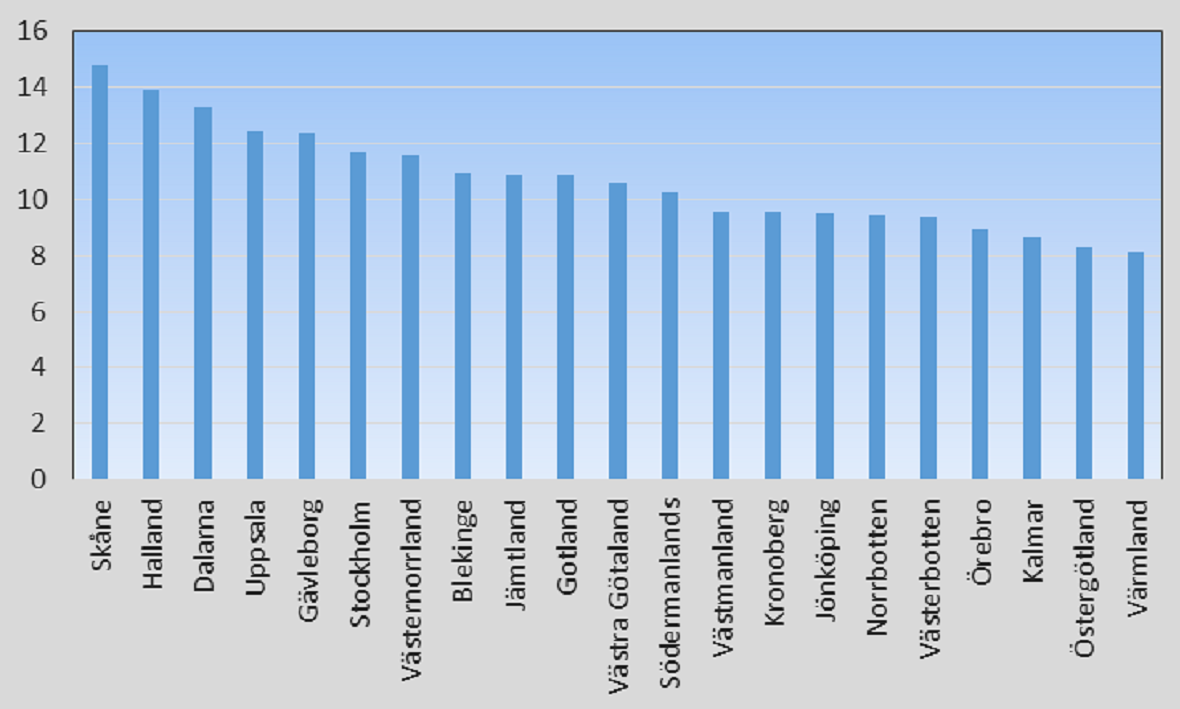 Kraftigt ökat antal operationer de senaste åren. Finns olika  motiv (nya indikationer) till detta. 

Denna typ av data är lika viktiga som tid till operation. Båda speglar tillgänglighet.
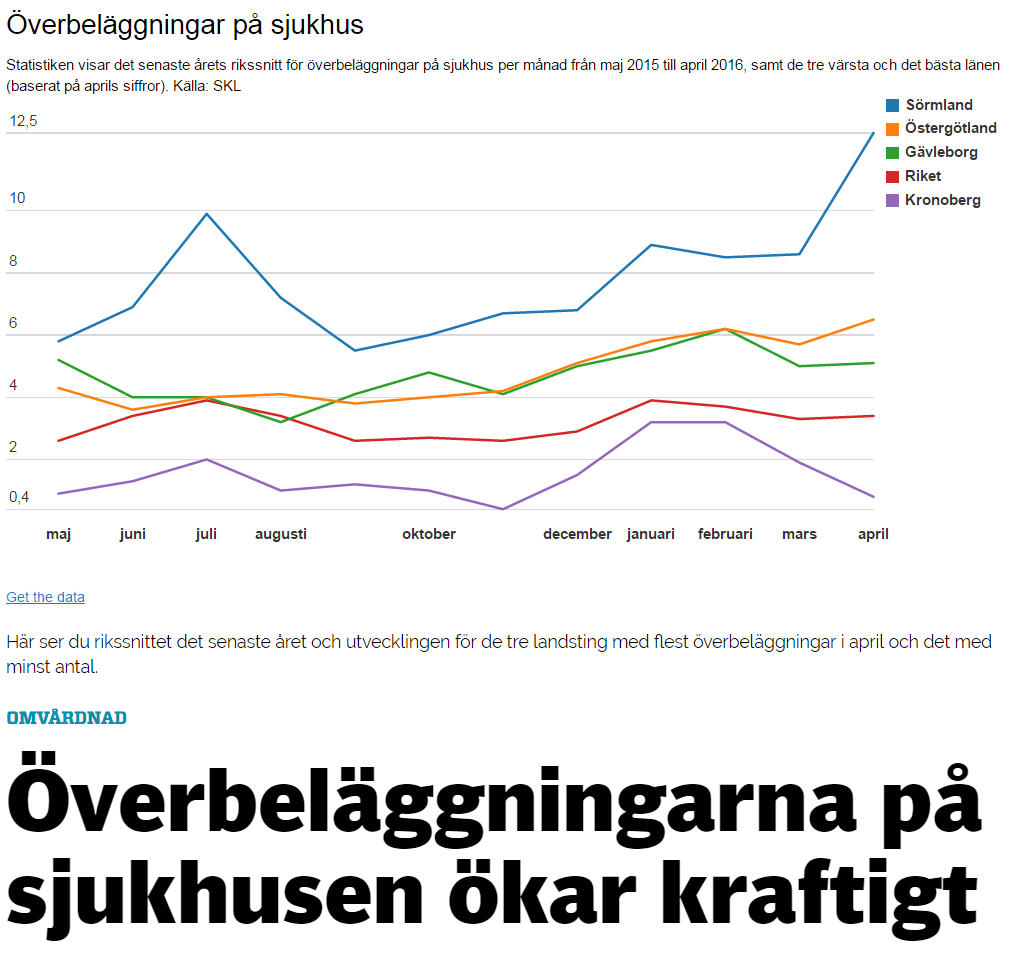 Exempel på löpande uppföljning, nationellt organiserad.

Mäts dagligen (?), visar med månadsdata nationellt.

Många faktorer påverkar.

”Ständig” överbeläggning självklart ett problem; men hur stor patientrisk?

Vilken slutsats skall vi dra? Mera vårdplatser, andra sätt möta vårdbehov?

Komplex fråga.
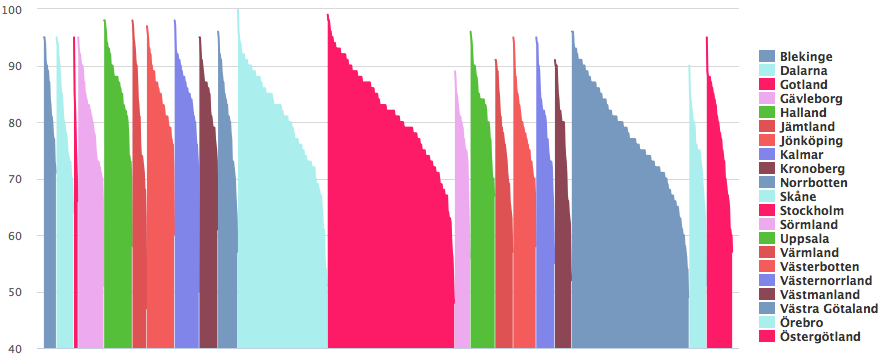 Nationell Patientenkät: Helhetsintrycket av besök. Landsting & 1200 vårdcentraler. Variation mellan landsting (medelvärde) mindre viktig än variation mellan vårdcentraler. Dilemma: Låg svarsfrekvens; ca 50%. Generellt problem vid enkäter
[Speaker Notes: Från 47% till 100% positiva svar]
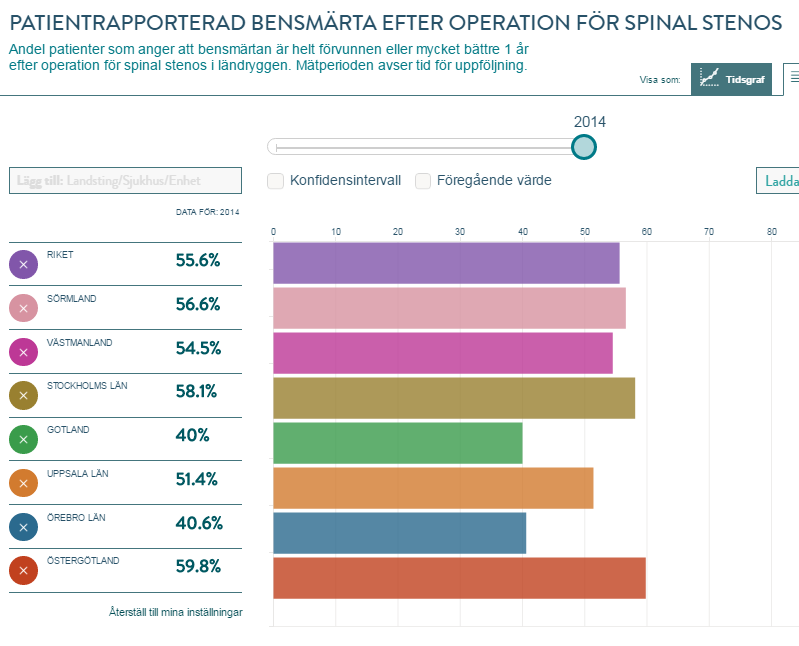 PROM – patientrapporterat resultat.

Ökat intresse för denna typ av mått. 

Inte ”bemötandenöjdhet” utan fokus på resultat.

Här: Ovanligt låg andel lyckade fall.

Opereras rätt patienter?

Hur vanligt är denna typ
av ”waste” – effekten blir inte vad man hoppas?
Registerbaserad kvalitetsuppföljning av vårdsystem – vi ser bara eller bäst där lyktstolpen lyser upp, där data finns.Viktiga vårdområden, svårmätta kvalitetsdimensioner tappas bort.
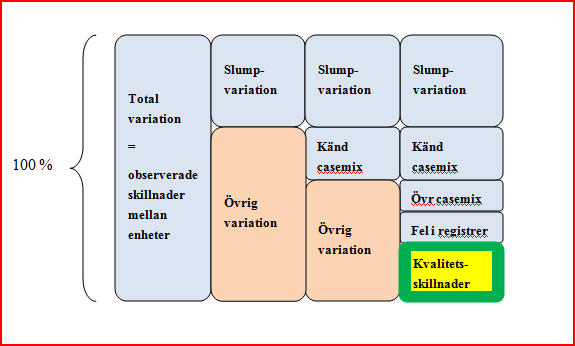 Målnivåer oftast för processmått än för resultatmått
Fördel: Bra motiverade målnivåer gör tolkningen av utfall lättare, lättare utvärdera
Möjliga nackdelar/problem: 
Målnivåsatta indikatorer kommer att ses som viktigare än övriga indikatorer
Målnivåer kan ha för stark styreffekt
Datakvalitet och publicering 

Detta mått är mycket känsligt för underrapportering av komplikationer; som görs av respektive klinik.

Ett fåtal missade fall påverkar utfallet.

Kvalitetsregistret GallRiks vill nu ta bort denna indikator från Vården i siffror. 

Hur se på detta?

Viktigt mått – hur går det för patienten?

Jämförelsen kan vara osäker. Slump påverkar.

Hur väga dessa aspekter mot varann?
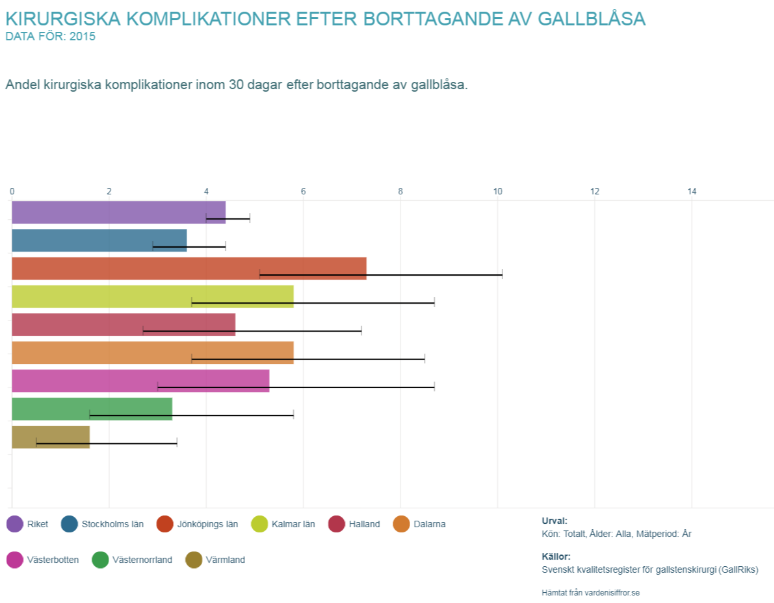 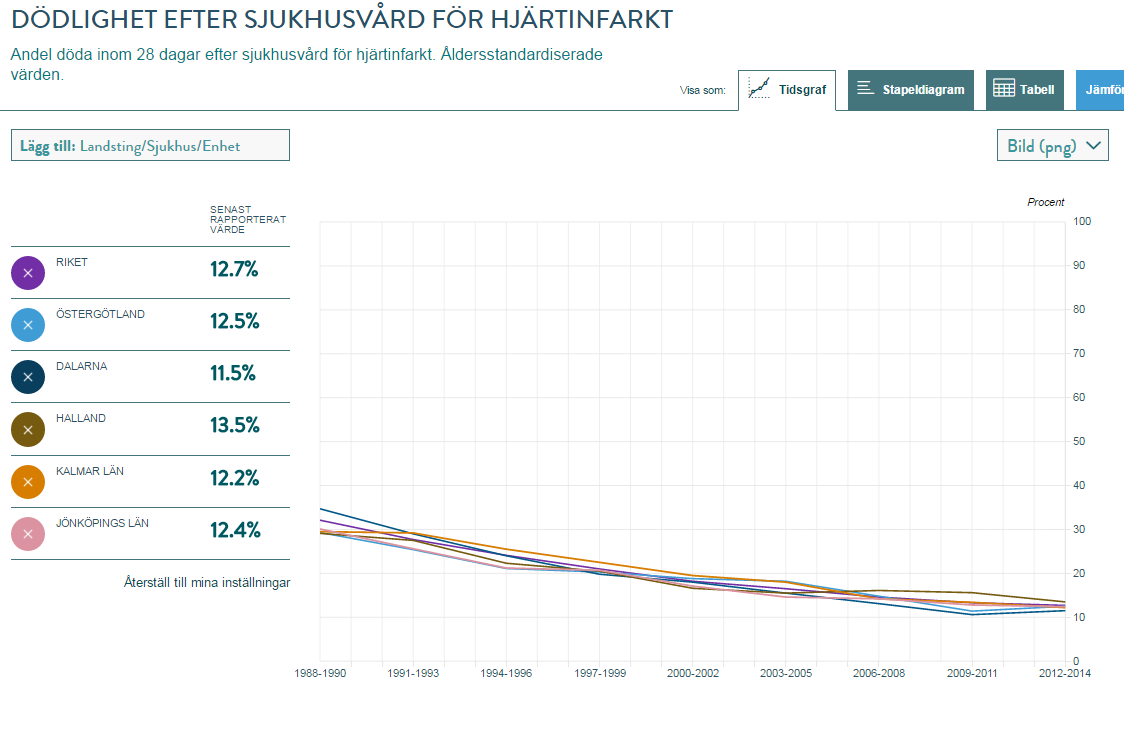 Ett ”ärkemått” vid  jämförelser av medicinsk kvalitet.

Stor förbättring sedan 1990 – från 30 till 14% döda.

Finns skillnader mellan landsting och mellan sjukhus, men det intressanta är ju trenden över tid.  

Perspektiv, omdömesgill tolkning är centralt.
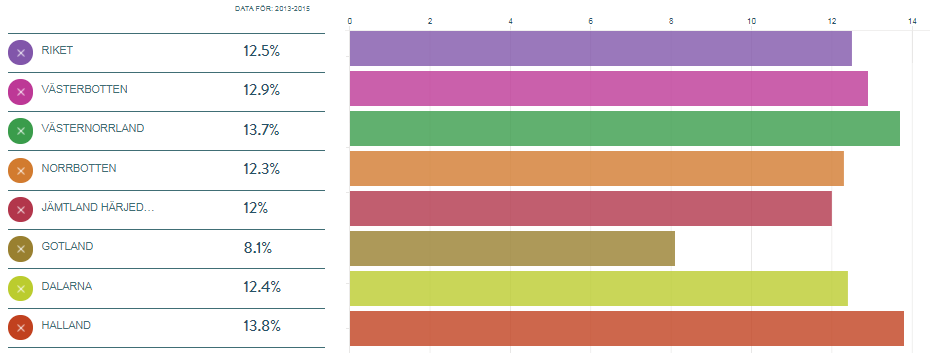 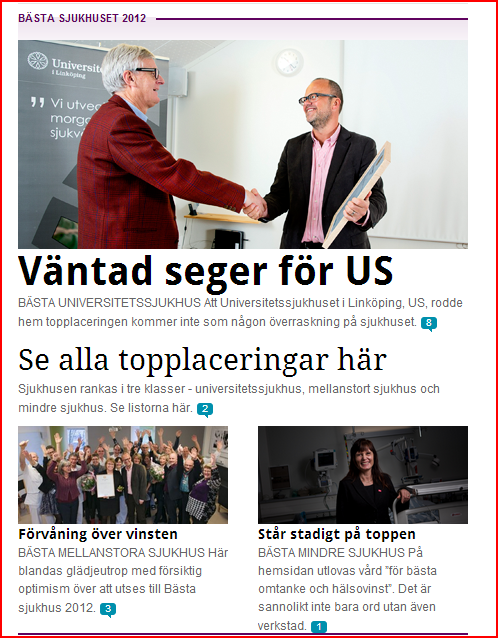 Leder publicering-öppenhet till bättre kvalitet?
Hur se på rankingar – ”name and shame”. 
Kvantifierbara kvalitetsaspekter versus andra: Obalans – effekter? 
Följer vi upp rätt saker?
Skall vi ha tyngdpunkt på processmått eller på resultatmått?
Enbart publicera ”säkra-bra” kvalitetsdata versus även skakiga data?
Registreringsbördan, kostnader vs nyttan?